HABILIDADES DE COMUNICACIÓN | ESCUCHAR
SEÑALES DE ESCUCHA
© 2022 OVERCOMING OBSTACLES
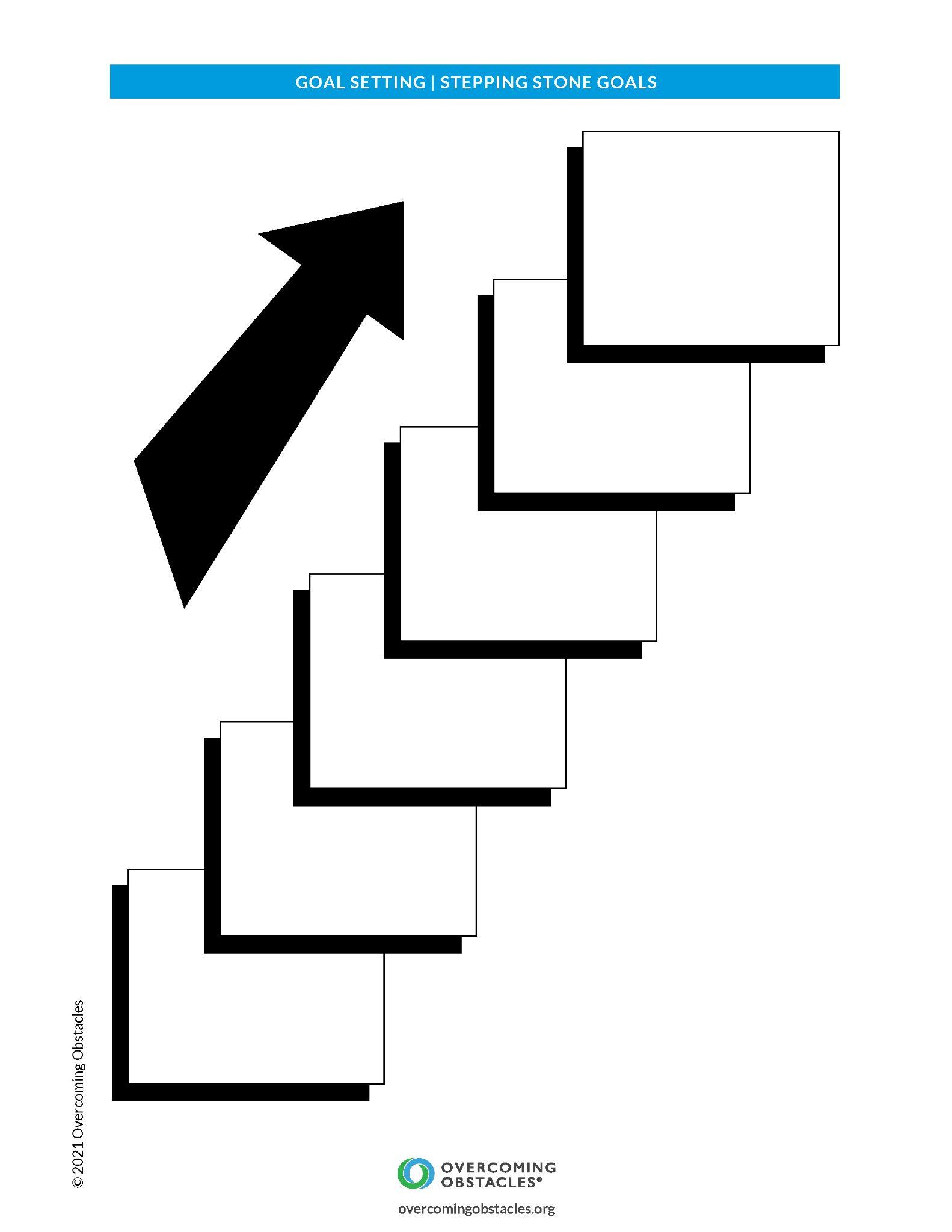